Lists
CS 5010 Program Design Paradigms “Bootcamp”
Lesson 4.1
© Mitchell Wand, 2012-2017
This work is licensed under a Creative Commons Attribution-NonCommercial 4.0 International License.
1
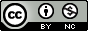 TexPoint fonts used in EMF. 
Read the TexPoint manual before you delete this box.: AAA
Module 04
2
Module Introduction
This week, we will learn about list data, which is a natural representation for sequences.
We will learn about
the arithmetic of lists
the observer template for list data
lists of structures
3
Learning Objectives for Lesson 4.1
At the end of this lesson, you should be able to: 
Write down a data definition for information represented as a list
Notate lists using constructor, list, and write notations.
Explain how lists are represented as singly-linked data structures, and how cons, first, and rest work on these structures
Calculate with the basic operations on lists: cons, first, and rest .
So let’s get started...
4
Sequence Information
a phone book, which is a sequence of listings
a presentation, which is a sequence of slides

In Racket, these can be represented as lists.
for some applications, there are more efficient representations, but we’ll start with lists.
5
Lists: A Handy Representation for Sequences
Sequences of data items arise so often that Racket has a standard way of representing them.
Sequence information in Racket is most often represented by lists.
These are implemented as singly-linked lists, which you should have learned about in your data structures course.
6
Example Data Definition for Sequence Data
There are many ways to represent a sequence of numbers.  Here we’ve chosen to represent a sequence as a singly-linked list.
;; DATA DEFINITION:

;; A NumberSeq is represented as a list of Number.
;; CONSTRUCTOR TEMPLATES:
;; empty                  -- the empty sequence
;; (cons n ns)
;;   WHERE:
;;    n  is a Number      -- the first number
;;                           in the sequence
;;    ns is a NumberSeq   -- the rest of the 
;;                           numbers in the sequence
There are two ways to build a NumberSeq, so we have two constructor templates.
We’ll deal with the observer template in the next lesson.
We must give an interpretation for each possible NumberSeq.
empty  and cons are built into Racket.  We don’t need any define-structures for them
7
Examples of NumberSeq:
empty
                  (cons 11 empty)
         (cons 22 (cons 11 empty))
(cons 33 (cons 22 (cons 11 empty)))
                  (cons 33 empty)
A NumberSeq is one of:
-- empty
-- (cons Number    
         NumberSeq)
Here are some examples of NumberSeqs.  

empty is a NumberSeq by the data definition.

(cons 11 empty) is a NumberSeq because 11 is a number and empty is a NumberSeq.  

(cons 22 (cons 11 empty)) is a NumberSeq because 22 is a number and (cons 11 empty) is a NumberSeq.
And so on.
8
DigitSequence
A Digit is one of
 "0" | "1" | "2" | ... | "9"

A DigitSequence (Dseq) is represented
as a listof Digit.
CONSTRUCTOR TEMPLATES:
-- empty
-- (cons Digit DSeq)
Let's do it again, this time with digits.

We define a Digit to be one of the strings "0", "1", etc., through "9". 
 
A DigitSequence (DSeq) is either empty or the cons of a Digit and a DSeq.
9
Examples of DSeqs
empty
                    (cons "3" empty)
          (cons "2" (cons "3" empty))
(cons "4" (cons "2" (cons "3" empty)))
These are not DSeqs:
  (cons 4 (cons "2" (cons "3" empty)))
  (cons (cons "3" empty)  
        (cons "2" (cons "3" empty)))
A DigitSequence (DSeq) is one of:
-- empty
-- (cons Digit DSeq)
Can you explain why each of the first 4 examples are DSeq’s, according to the data definition?
Can you explain why the last two are not Dseq’s?
10
These data definitions are self-referential
A NumberSeq is one of:
-- empty
-- (cons Number NumberSeq)
The data definition for NumberSeqs contains something we haven't seen before: self-reference.
The second constructor uses NumberSeq, even though we haven't finished defining NumberSeqs yet.  That's what we mean by self-reference.
In normal definitions, this would be a problem: you wouldn’t like a dictionary that did this.
But self-reference the way we've used it is OK. We've seen in the examples how this works:  once you have something that you know is a NumberSeq,  you can do a cons on it to build another NumberSeq.  Since that's a NumberSeq, you can use it to build still another NumberSeq.
We also call this a recursive data definition.
11
This one is self-referential, too
A Digit is one of
 "0" | "1" | "2" | ... | "9"

A DigitSequence (DSeq) is one of:
-- empty
-- (cons Digit DSeq)
12
How Lists Represent Sequences
If X is some data definition, we define a list of X's as either empty or the cons of an X and a list of X's.  
So a list of sardines is either empty or the cons of a sardine and a list of sardines.
The interpretation is always "a sequence of X's".
empty represents a sequence with no elements
(cons x lst) represents a sequence whose first element is x and whose other elements are represented by lst.
If we had some information that we wanted to represent as a list of X's (say a list of people), we would have to specify the order in which the X's appear (say "in increasing order of height"), or else say “in any order.”
13
The constructor template for list data
CONSTRUCTOR TEMPLATES for XList
-- empty   
   interp: a sequence of X's with no elements
-- (cons X XList)
   interp: (cons x xs) represents a sequence of X's
   whose first element is x and whose
   other elements are represented by xs.
We’ve written XList here, but there is no such thing as an XList.  There are only NumberLists, or DigitLists, or SardineLists.   We’ll write XList when we mean a list of X’s for some X, but we don’t care which it is.
We use xs (pronounced "ex's") as the plural of "x".
14
Collection Information
Sometimes we are interested in representing a set, which may not have a built-in notion of order
a space-invaders game with many invaders
a book-store inventory with many books

You can use lists to represent these as well.
You will need to specify the order (or lack thereof)
This will be part of the data definition
15
Example Data Definition for Collection Information
;; An Inventory is represented as a list of BookStatus,
;; in increasing ISBN order, with at most one entry per
;; ISBN.


;; CONSTRUCTOR TEMPLATES

;; empty
;; (cons bs inv)
     -- WHERE
        bs  is a BookStatus
	 inv is an Inventory
	 and
	  (bookstatus-isbn bs) is less than the ISBN 
         of any book in inv.
Note that here we've put the constraints on order and multiplicity right in the data definition.
16
List Notation
There are several ways to write down lists.  
We've been using the constructor notation, since that is the most important one for use in data definitions.
The second most important notation we will use is list notation. In Racket, this is the standard notation in the Intermediate Student Language.
Internally, lists are represented as singly-linked lists. 
On output, lists may be notated in write notation.
17
Examples of List Notation
(cons 11
  (cons 22
     (cons 33
           empty))))
Constructor notation:
List notation:
(list 11 22 33)
Internal representation:
11
22
33
write-style (output only):
(11 22 33)
18
(cons 11 lst)
22
33
Implementation of cons
Now that we've seen the internal representation of lists, we can see how cons creates a new list: it simply adds a new node to the front of the list.  This operation takes a short, fixed amount of time.
lst
11
lst  =    (list 22 33)
(cons 11 lst) = (list 11 22 33)
19
Operations on Lists
empty? : XList -> Boolean
Given a list of X's, returns true iff the list is empty
Racket provides 3 functions for inspecting lists and taking them apart.  These are empty? , first, and rest.

The predicate empty? returns true if and only if the list is empty.
20
Operations on Lists
first : XList -> X
GIVEN: a non-empty list of X’s
RETURNS: the first element in the list.
When we write down the template for lists, we will see that when we call first, its argument will always be non-empty.
21
Operations on Lists
rest : XList -> XList
GIVEN: a non-empty list of X’s.
RETURNS: the list of all its elements except the first
When we write down the template for lists, we will see that when we call rest, its argument will always be non-empty.
22
Examples
(empty?                   empty)   = true
(empty?          (cons 11 empty))  = false
(empty? (cons 22 (cons 11 empty))) = false

(first (cons 11 empty)) = 11
(rest  (cons 11 empty)) = empty

(first (cons 22 (cons 11 empty))) = 22
(rest  (cons 22 (cons 11 empty))) = (cons 11 empty)

(first empty)   Error! (Precondition failed)
(rest  empty)   Error! (Precondition failed)
23
22
33
Implementation of first and rest
first and rest simply follow a pointer in the singly-linked data structure.
(rest lst2)
lst2
(first lst2)
11
lst2  = (list 11 22 33)
(first lst2) = 11
(rest  lst2) = (list 22 33)
24
Properties of cons, first, and rest
(first (cons v l)) = v
(rest (cons v l)) = l
If l is non-empty, then 
 (cons (first l) (rest l)) = l
Here are some useful facts about first, rest, and cons.  Can you see why they are true?
These facts tell us that if we want to build a list whose first is x and whose rest is lst, we can do this by writing (cons x lst).
25
Summary
At this point, you should be able to: 
Write down a data definition for information represented as a list
Notate lists using constructor, list, and write notations.
Explain how lists are represented as singly-linked data structures, and how cons, first, and rest work on these structures
Calculate with the basic operations on lists: cons, first, and rest .
26
Next Steps
If you have questions about this lesson, ask them on the Discussion Board
Do Guided Practices 4.1 and 4.2
Go on to the next lesson
27